Operaciones básicas en binario, octal y hexadecimal
Universidad Distrital Francisco José de Caldas
Suma en base 2
Las reglas cuando se suman números binarios
de un bit son:
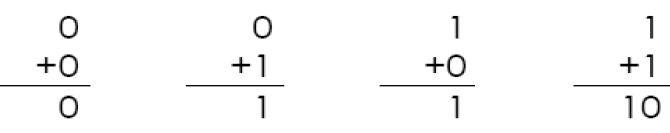 Ejemplos
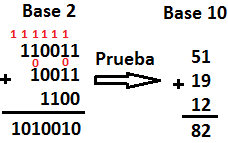 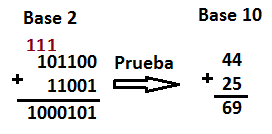 06/09/2022
2
Suma en base 8
Ejemplos
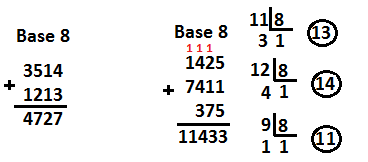 Suma en base 16
Ejemplos
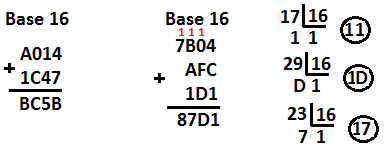 06/09/2022
3
Ejercicios
Base 2
  110010			1100001
  101111			1100111
+111111		                 +1000001
________			________
		

Base 8
  34571				7777	
  10175				1567
+11111			                 +1541	
_______			                	_____
 				13327		

Base 16
   FFDCA				EEEE
        9001E			DCBA
+11111			                 +E014
________			_____
  1A0EF9
06/09/2022
4
AGREGAR UN PIE DE PÁGINA
Resta en base 2
Las reglas cuando se restan números binarios
de un bit son:
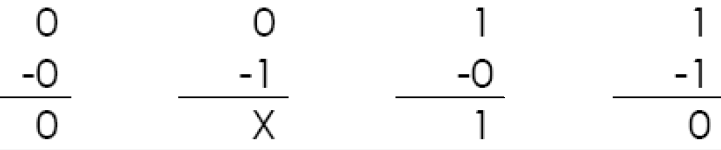 Ejemplos
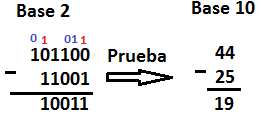 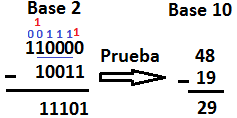 06/09/2022
5
Resta en base 8
Ejemplos
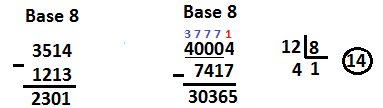 Resta en base 16
Ejemplos
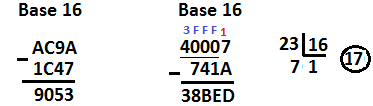 06/09/2022
6
Ejercicios
Base 2
  110010			1101101
    - 101111		                -1100111
________			________
		

Base 8
  34571			7006	
 -10175			-1567
  ______               			_____
     

Base 16
   FFDCA			E005
      -9001E			-ACBA
________			______
06/09/2022
7
AGREGAR UN PIE DE PÁGINA
Multiplicación en base 2
Las reglas cuando se multiplican números binarios
de un bit son:
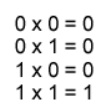 Ejemplos
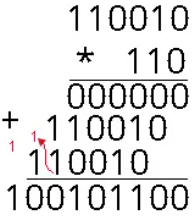 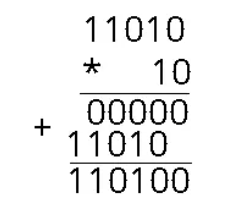 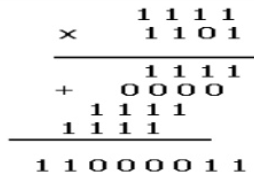 06/09/2022
8
Multiplicación  en base 8
Ejemplos
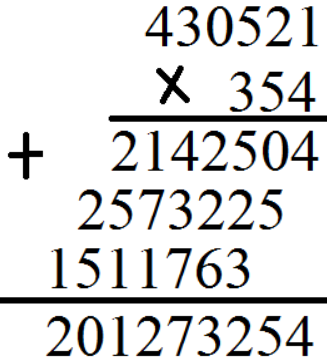 Multiplicación en base 16
Ejemplos
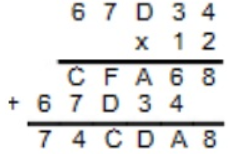 06/09/2022
9
División en base 2
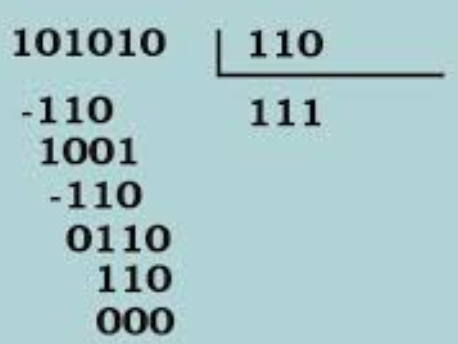 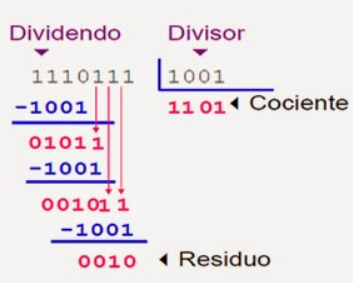 TAREA: Averiguar como es la división en base 8 y 16.
06/09/2022
10
Ejercicios
Base 2
  110010			1100001
         *1011		                   *10111
________			________
		

Base 8
  345				 706	
    *107			                 -157
  ______               			_____
      

Base 16
   FFCA				E05
      *901			                -ACA
________			______
06/09/2022
11
AGREGAR UN PIE DE PÁGINA
Gracias
12